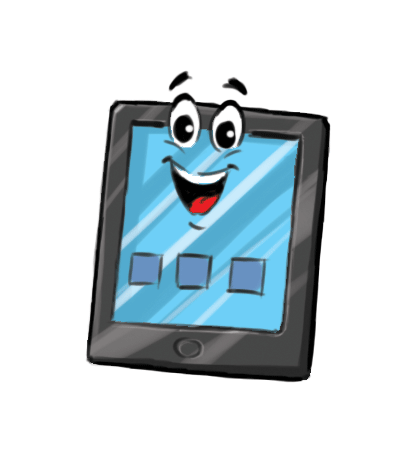 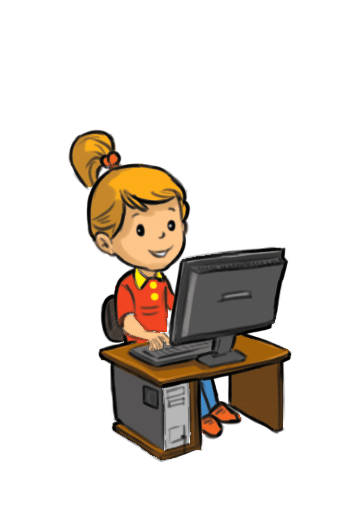 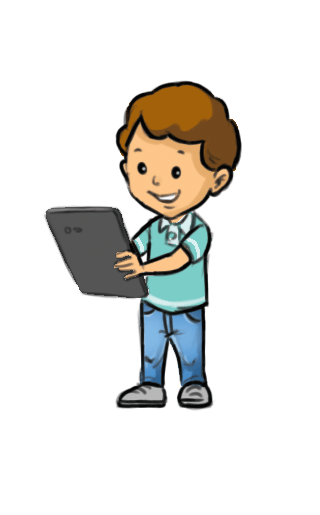 Правила за безопасно използване на интернет
Старт
Дигитална и физическа идентичност
Запознай се с правилата за безопасно използване на интернет.

Използвай бутоните със стрелките, за да се придвижваш напред или назад.
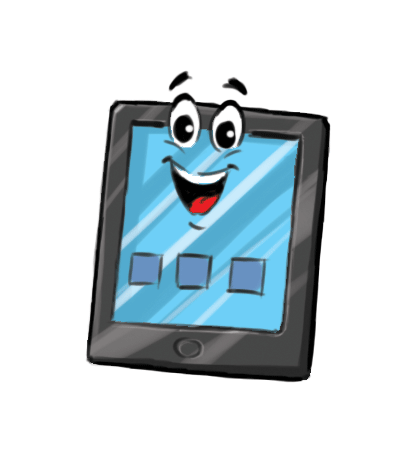 Правила за безопасно използване на интернет
Няма да давам лична информация, като моя адрес, телефонен номер, служебните адреси и телефоните на родителите си, името и адреса на училището, без разрешението на моите родители.
1
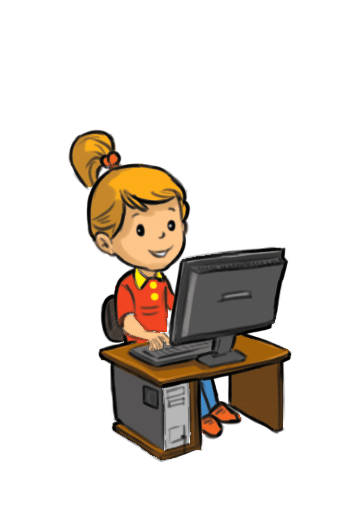 Веднага ще казвам на родителите си, ако попад­на на информация в интернет, която ме смущава.
2
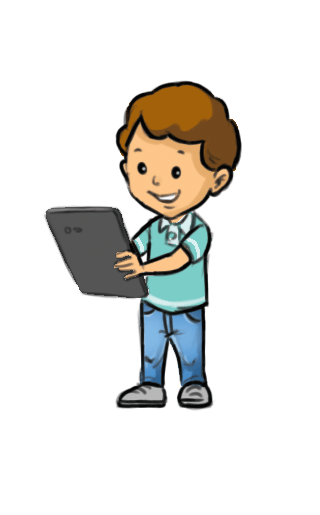 Правила за безопасно използване на интернет
Няма да приемам покана за приятелство в интернет от непознати.

Никога няма да приемам да се срещам с някого, когото „познавам“ от интернет.
3
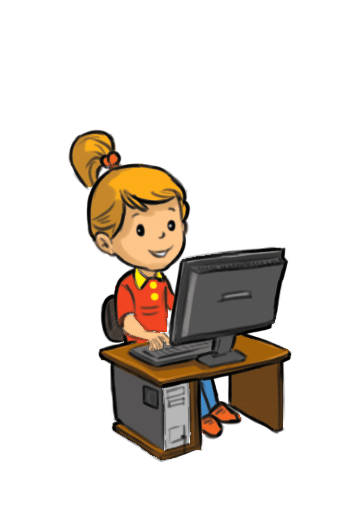 Правила за безопасно използване на интернет
Никога няма да изпращам моя снимка или каквото и да било, без първо да се посъветвам с родителите си.
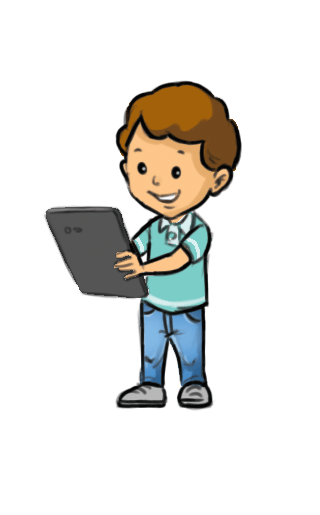 4
Правила за безопасно използване на интернет
Няма да отговарям на съобщения, които са обидни или ме смущават по някакъв начин. 

Ако получа подобно съобщение, веднага ще кажа на родителите си.
5
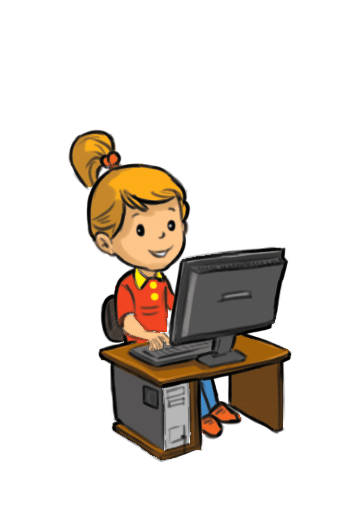 Правила за безопасно използване на интернет
Заедно с родителите ми ще установим правила за влизане в интернет.
6
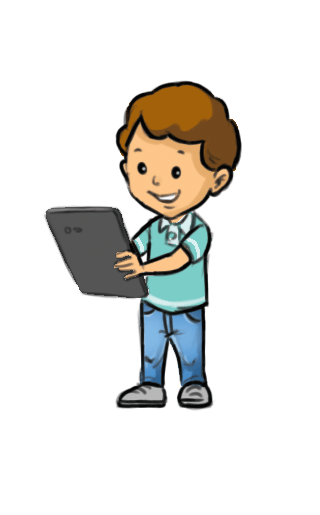 Правила за безопасно използване на интернет
Заедно ще определим часовете, в които мога да влизам в интернет, времето, през което мога да бъда онлайн, и кои уебадреси ще посещавам.
7
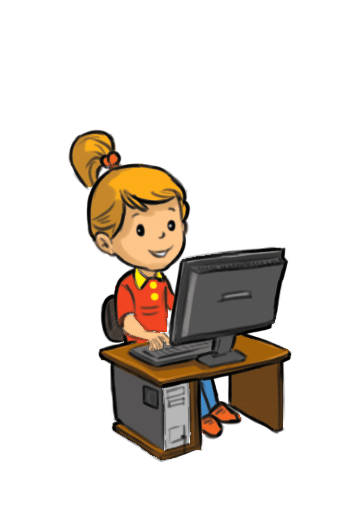 Няма да използвам интернет повече от един час на ден.

При работа с дигитално устройство ще почивам на всеки 20 минути.
8
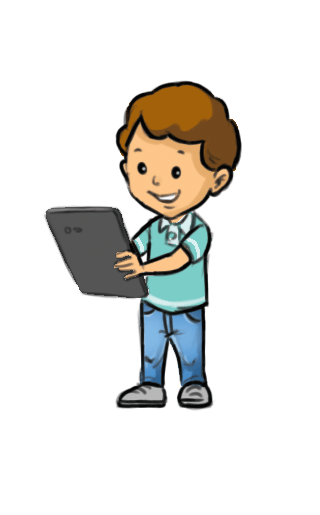 Правила за безопасно използване на интернет
Няма да давам паролите си за достъп до интернет услуги на никого (дори и на най-добрите си приятели) освен на родителите си.
9
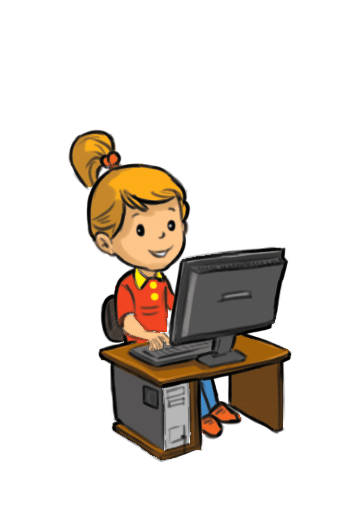 Няма да правя в интернет нищо, което може да навреди на някого.
10
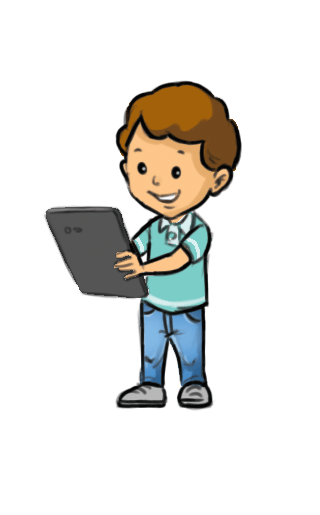 Правила за безопасно ползване на интернет
Ще помагам на родителите си да разберат как се забавлявам и научавам нови неща от интернет.
11
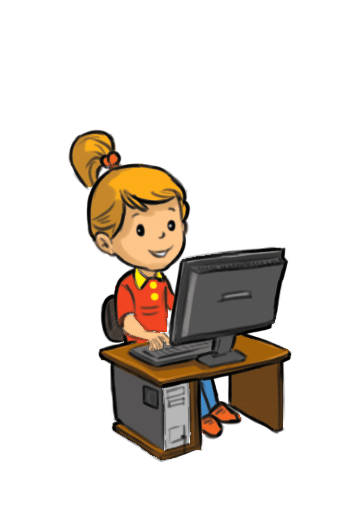 Правила за безопасно използване на интернет
Ще уча родителите си на различни неща, свързани с компютрите, компютърното моделиране, интернет и технологиите.
12
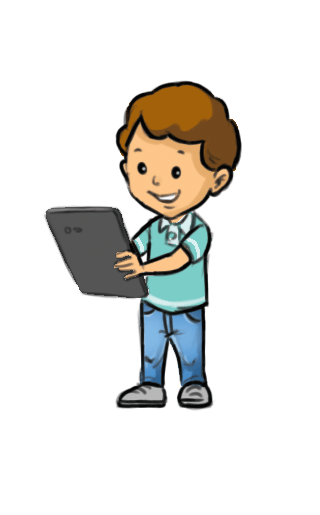 Правила за безопасно използване на интернет
Довиждане!
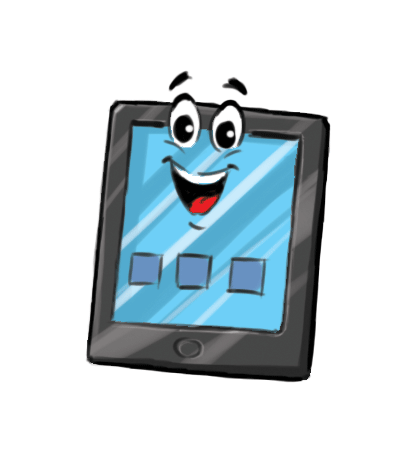 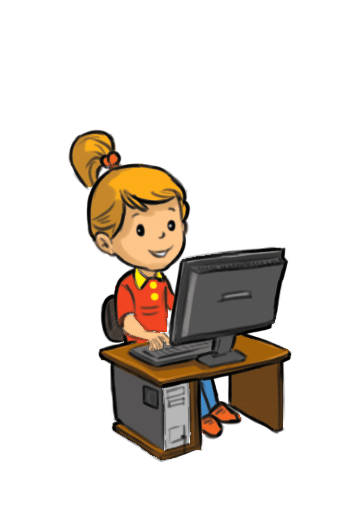 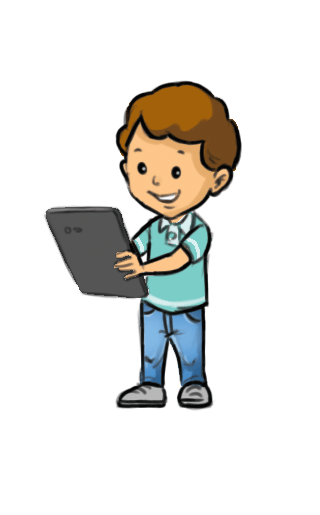